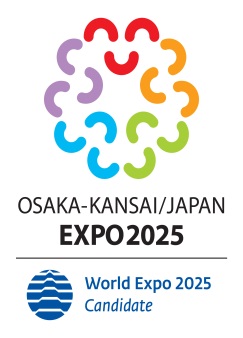 「蓄電池・燃料電池分野への参入セミナー」
～2025国際博覧会誘致等による新たなビジネスチャンスの到来～
大阪・関西での開催に向けて誘致に取り組んでいる国際博覧会は、「いのち輝く未来社会のデザイン」をテーマに掲げ、世界中の人々が健康に関する様々な課題を克服し、より良い生活を送ることができるよう、これからの生命のあり方、生き方、ライフスタイルについて国際社会に発信するとしています。
　蓄電池・燃料電池分野では、国際博覧会誘致等を契機として、国連が掲げる持続可能な開発目標（SDGs）の達成に資する最先端の技術・サービスの研究開発がより一層進展するものと期待されます。
　本セミナーでは、新たな事業展開を模索する大阪・関西の中小企業様の円滑なビジネス参入につなげるため、国際博覧会誘致等を契機とした今後の蓄電池・燃料電池分野の市場拡大につながる最新情報等を発信します。
日　時
平成30年７月26日(木) 13時30分～17時30分
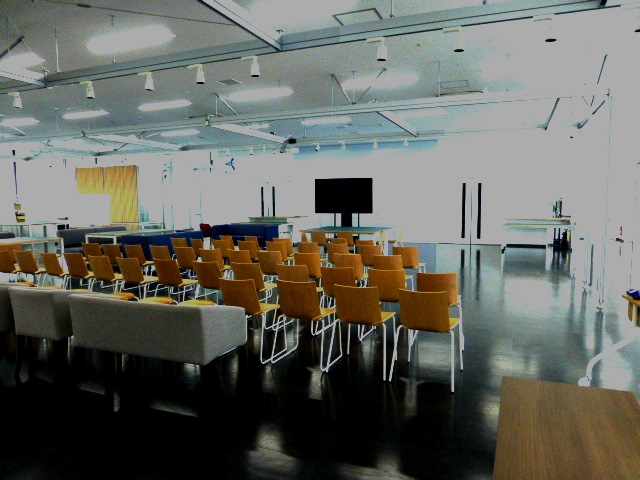 会　場
大阪工業大学梅田キャンパス２階　　　　セミナー室203
（交流会：２階セミナー室２０１・２０２）
参 加 費
無料　交流会は１,000円/人
定　員
100名程度　
１社２名まで、申込み先着順
主催
大阪商工会議所
共催
Xport（クロスポート）、大阪府
本セミナーについての問合先
大阪商工会議所　経済産業部産業・技術振興担当　
〒540-0029　大阪市中央区本町橋２番８号
電話：06-6944-6300　　FAX:06-6944-6249
メール:sangyo@osaka.cci.or.jp
申込みについては
　　裏面をご覧下さい
※　閉会後に交流会を実施
会場へのアクセス
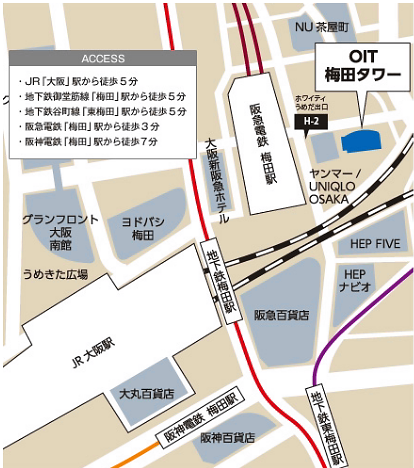 大阪工業大学　梅田キャンパス２階
講演会：セミナー室２０３
交流会：セミナー室２０１・２０２

【所在地】
　　　大阪市北区茶屋町1番45号
【アクセス】
JR大阪駅から徒歩５分
大阪メトロ御堂筋線梅田駅から
 徒歩５分
大阪メトロ谷町線東梅田駅から
　徒歩５分
阪急電鉄梅田駅から徒歩３分
阪神電鉄梅田駅から徒歩７分
【URL】
https://www.oit.ac.jp/rd/access/index.html
申し込み方法
以下の参加申込書にご記入の上、ＦＡＸにて7月23日(月)までにお送りください。 
　　　FAX：（０６）６９４４－６２４９
参加申込書
【注意事項】
ご提供いただいた情報は、主催・共催団体で共有し、各種連絡・情報提供のために利用するのをはじめ、講師と発表者には参加者名簿として配布いたします。また、大阪商工会議所（大商）が産学官技術相談窓口で連携する大学や公設試験研究機関、行政機関の各種情報（大商後援事業含む）について、大商からのご案内（Eメールによる事業案内を含む）をする場合にも利用させていただきます。